Jan 8, 2019
Primary Road Fund ExperienceJuly 2018 to November 2018
Forecast PRF receipts	$335.5 million
	


	Actual PRF receipts	$365.1 million

Difference  +$29.6 million
previous difference reported +$18.2 million
Jan 8, 2019
Project Costs vs. Programmed AmountsJuly 2018 to December 2018
Programmed Amounts	$325.7 million	


	Project Costs	$324.7 million

Difference  +$1.0 million
previous difference reported +$6.2 million
2
Jan 8, 2019
FY 2019 Highway Program Balance
(For Highway Planning Purposes)(x $1,000,000)
2019
Program Balance			(19.3)	(June 2018)	PRF Forecast Experience			29.6	(Nov 2018)	Project Costs vs. Programmed Amounts			1.0	(Dec 2018)			Program Balance			11.3	(Dec 2018)		previous difference reported  +$5.1 million
3
Jan 8, 2019
Note:  
June 2019 letting includes $88 million for cash flow portion of programmed amount for I-74 Mississippi River Bridge
4
Construction Status
(mock-up for comment)
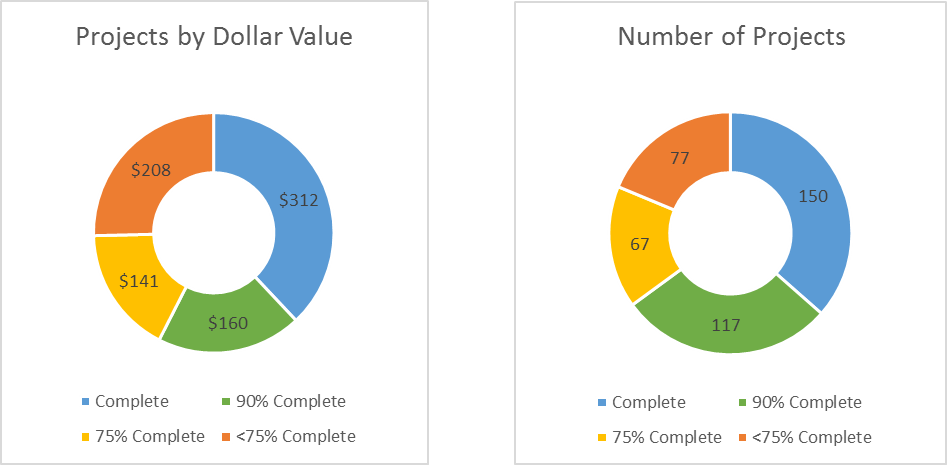 5
Jan 8, 2019
Fiscal Year Overview
Revenue: Continues to fluctuate from month-to-month but overall higher than forecast and expect that to continue.
Lettings:
46 percent of the Program has been let
Approximately $383 m of work remains to be let
Construction has been slowed by winter weather until spring
6
Jan 8, 2019
Primary Road Fund Balance
Primary Road Fund balance (Nov. 1): $252.5 million
Previous month: $253.7 million

Lowest projected balance in FY 2019: $133.4 million in May 2019
Previous month: $111.7 million in May 2019

Lowest projected balance in FY 2020: -$25.0 million in Nov. 2019
Previous month: -$37.8 million in Nov. 2019

Current RISE Fund Balance: $55.4 million
Previous month: $55.4 million
7